ETIQUETA FÓLDER

FORMATO:1.5 X 16.5 CM

TIPOGRAFIA

CÓDIGO DEL EXPEDIENTE
Graphik Medium 
Tamaño mínimo: 6pt
Color: Pantone Black C 80%
TÍTULO
Graphick Regular
Color: Pantone Black C 80%
1.4 Etiquetas de Folder y Transferencia
SCON-68*8C.16/1-2017
CÓDIGO DEL EXPEDIENTE
CÓDIGO DEL EXPEDIENTE
CÓDIGO DEL EXPEDIENTE
CÓDIGO DEL EXPEDIENTE
SCON-68*8C.16/2-2017
CÓDIGO DEL EXPEDIENTE
CÓDIGO DEL EXPEDIENTE
Correspondencia de salida y entrada de la Secretaría de Contraloría ejercicio 2017
TÍTULO DEL EXPEDIENTE
TÍTULO DEL EXPEDIENTE
TÍTULO DEL EXPEDIENTE
TÍTULO DEL EXPEDIENTE
TÍTULO DEL EXPEDIENTE
TÍTULO DEL EXPEDIENTE
PROGRAMA DE 
CALIDAD INSTITUCIONAL 
Y MEJORA CONTINUA
PROGRAMA DE 
CALIDAD INSTITUCIONAL 
Y MEJORA CONTINUA
PROGRAMA DE 
CALIDAD INSTITUCIONAL 
Y MEJORA CONTINUA
PROGRAMA DE 
CALIDAD INSTITUCIONAL 
Y MEJORA CONTINUA
PROGRAMA DE 
CALIDAD INSTITUCIONAL 
Y MEJORA CONTINUA
PROGRAMA DE 
CALIDAD INSTITUCIONAL 
Y MEJORA CONTINUA
PROGRAMA DE 
CALIDAD INSTITUCIONAL 
Y MEJORA CONTINUA
PROGRAMA DE 
CALIDAD INSTITUCIONAL 
Y MEJORA CONTINUA
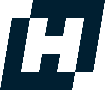 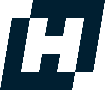 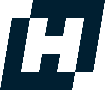 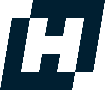 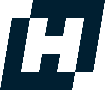 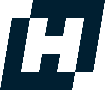 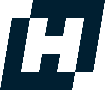 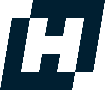 Minutas de trabajo de la Secretaría de Contraloría ejercicio 2017
TIPOGRAFIA

CÓDIGO DEL EXPEDIENTE
Graphik Medium 
Color: Pantone Black C 80%
Tamaño mínimo: 6pt


DATOS
Graphick Medium
Color: Pantone Black C 80%
ETIQUETA DE TRANFERENCIA

FORMATO: 19.5 X 12 CM
FONDO:
SUBFONDO:
ÁREA GENERADORA:



SECCIÓN: 1C LEGISLACIÓN
SERIE: 1.C.1.LEYES
SUBSERIE: 1.C.1. ESTATALES 
NO.DE OF. DE TRANSFERENCIA: SADM/12/044/2007
TIEMPO TOTAL DE GUARDA: 12 AÑOS
NO. DE CAJA 1
PROGRAMA DE 
CALIDAD INSTITUCIONAL 
Y MEJORA CONTINUA
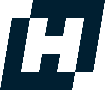 NO. EXP. 12
Fondo:
Subfondo:
Unidad administrativa:
Área generadora:
Sección:
Serie:
Subserie:
Código:
Título y Descripción
Fecha de apertura:      dd mm aaaa
Núm. de expediente:

Núm. de hojas:
Fecha de cierre:       dd mm aaaa
Fundamento legal:
PROGRAMA DE 
CALIDAD INSTITUCIONAL 
Y MEJORA CONTINUA
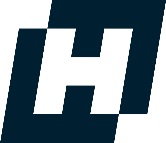 Clasificación de la información
Valor documental primario
Valor documental secundario
Pública

Reservada

Confidencial
Informativo 

Evidencial

Testimonial
Administrativo 

Fiscal 

Legal
Vigencia documental:

En trámite                Años                 Concentración                      Años
Observaciones:
Ubicación física del expediente:
Destino final :
Fecha(s) de consulta
1	dd mm aaaa

2	dd mm aaaa

3	dd mm aaaa
Baja 

Archivo histórico 

Muestreo
CÓDIGO DEL EXPEDIENTE

TITULO DEL EXPEDIENTE
PROGRAMA DE 
CALIDAD INSTITUCIONAL 
Y MEJORA CONTINUA
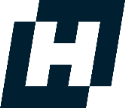 PROGRAMA DE 
CALIDAD INSTITUCIONAL 
Y MEJORA CONTINUA
PROGRAMA DE 
CALIDAD INSTITUCIONAL 
Y MEJORA CONTINUA
PROGRAMA DE 
CALIDAD INSTITUCIONAL 
Y MEJORA CONTINUA
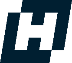 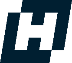 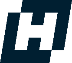 PAPELERÍA
PERSONAL
ARCHIVERO
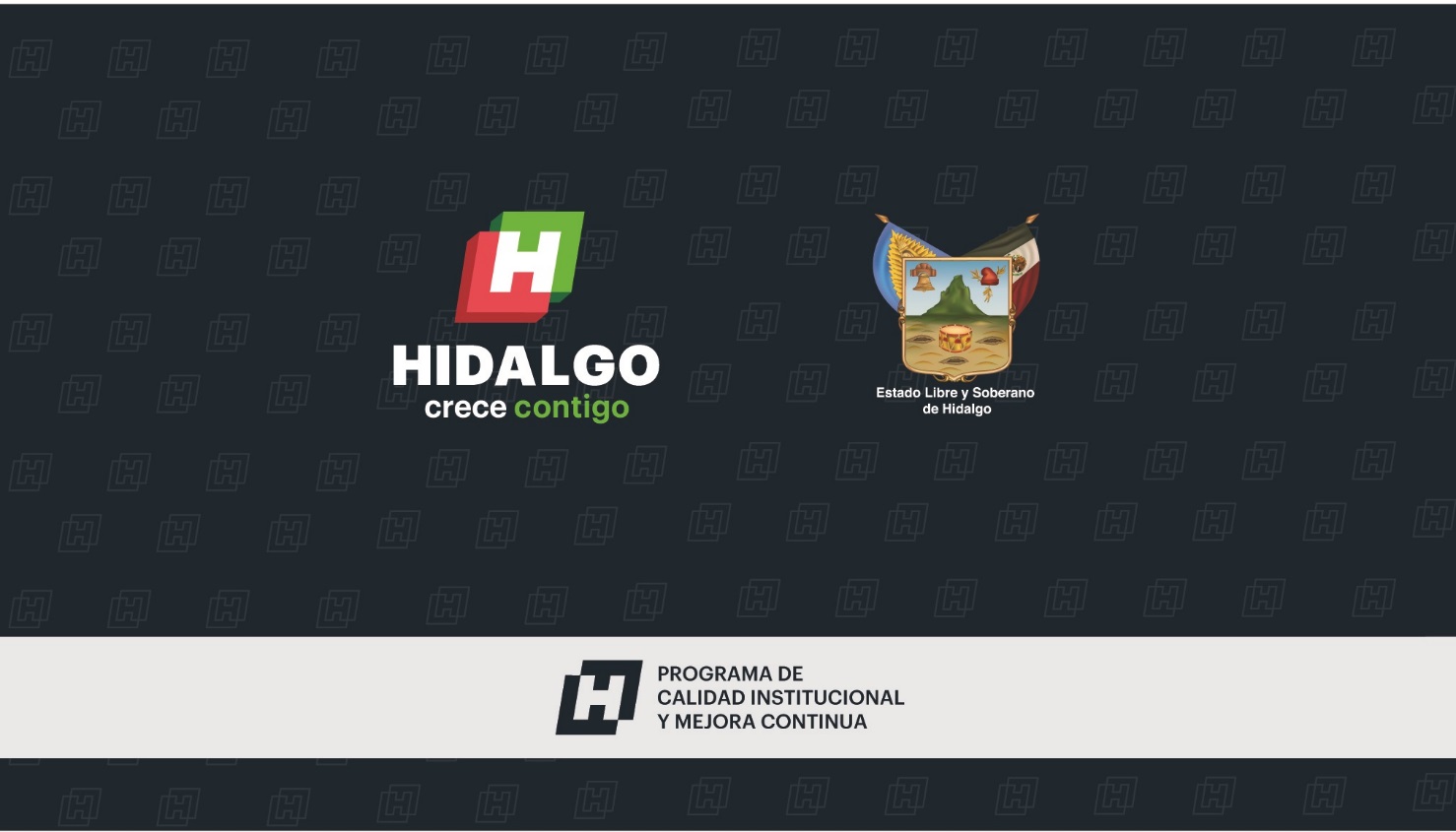 Ejemplo:
S> (15m) 2/2000 = 0.1125 cm
Si la distancia de visualización es de 15 cm, la señalización será de 1125 cm2 (superficie mínima de visualización).

Formato: 21.5 x 28 cm
Impresión: selección de color
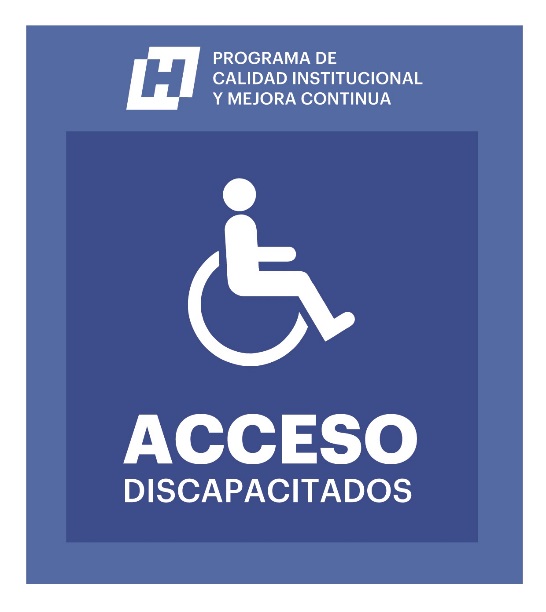 Ejemplo:
S> (15m) 2/2000 = 0.1125 cm
Si la distancia de visualización es de 15 cm, la señalización será de 1125 cm2 (superficie mínima de visualización).

Formato: 21.5 x 28 cm
Impresión: selección de color
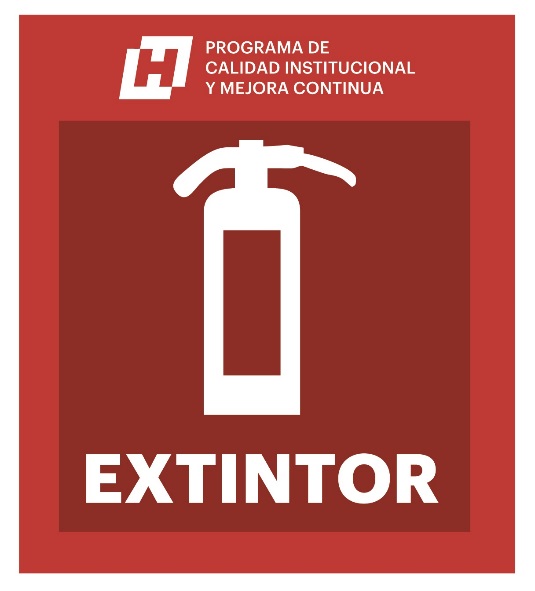 Ejemplo:
S> (15m) 2/2000 = 0.1125 cm
Si la distancia de visualización es de 15 cm, la señalización será de 1125 cm2 (superficie mínima de visualización).

Formato: 21.5 x 28 cm
Impresión: selección de color
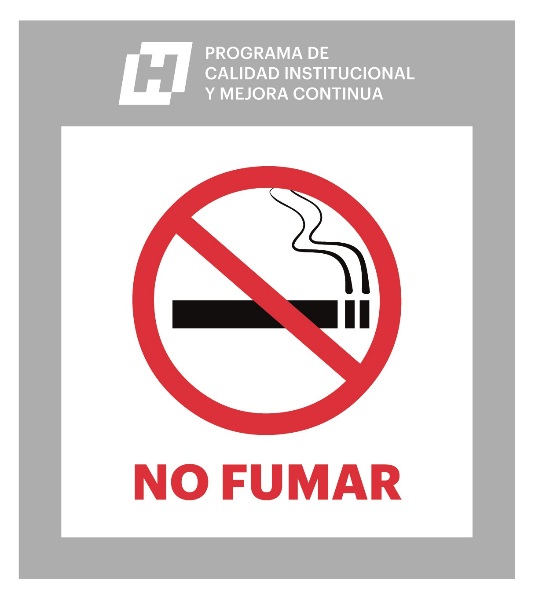 Ejemplo:
S> (15m) 2/2000 = 0.1125 cm
Si la distancia de visualización es de 15 cm, la señalización será de 1125 cm2 (superficie mínima de visualización).

Formato: 21.5 x 28 cm
Impresión: selección de color
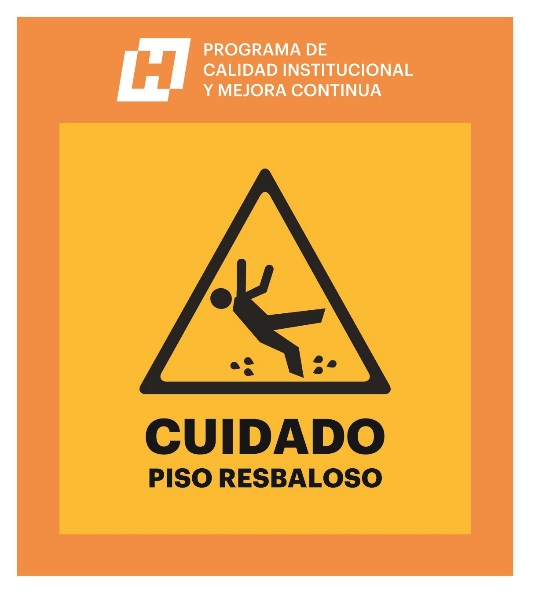 Gobierno del Estado de Hidalgo
Política de Calidad
¿QUÉ QUEREMOS PARA HIDALGO?
1.- Que cuente con un gobierno humano, honesto,
cercano, eficiente y moderno.

2.- Que impulse sus capacidades internas
propiciando la innovación, garantizando la
igualdad de oportunidades para todas las personas.

3.- Que la sociedad goce plenamente de sus
derechos humanos, garantizando el bienestar de
los habitantes.

4.- Que se constituya como una verdadera
sociedad del conocimiento, a partir de la
educación que reciban las y los hidalguenses y que ésta sea de calidad en cumplimiento con los
estándares internacionales.

5.- Que garantice el bienestar de sus habitantes
asegurando la paz y la seguridad integral de la
sociedad, aprovechando y optimizando la
infraestructura para el desarrollo sustentable.
ÁREA DEL ORGANISMO
NOMBRE DEL
TRABAJADOR
foto
Puesto
Área de adscripción
PROGRAMA DE 
CALIDAD INSTITUCIONAL 
Y MEJORA CONTINUA
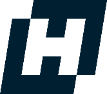 Señal informativa ahorro de energía
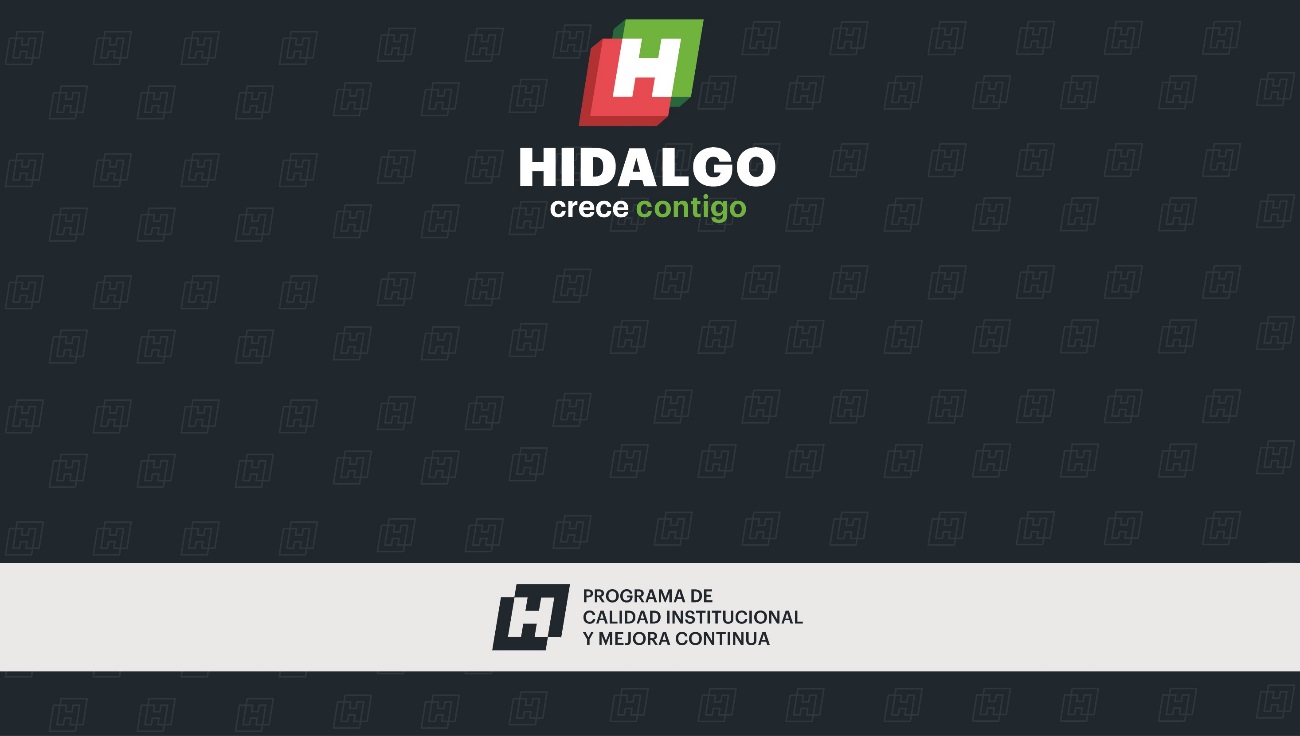 EN GOBIERNO DEL ESTADO DE HIDALGO
AHORRAMOS ENERGÍA. EVITA SU DESPERDICIO
APÁGALA
Tamaño:
15 x 8.5 cm
NOTA: esta señal debe imprimirse y ser colocada en un lugar visible para informar a todo el personal.
Formato: 28 x 8 cm
TIPOGRAFÍA
Nombre
Graphik Bold
Puesto
Graphik Light
Área de adscripción
Graphik Light
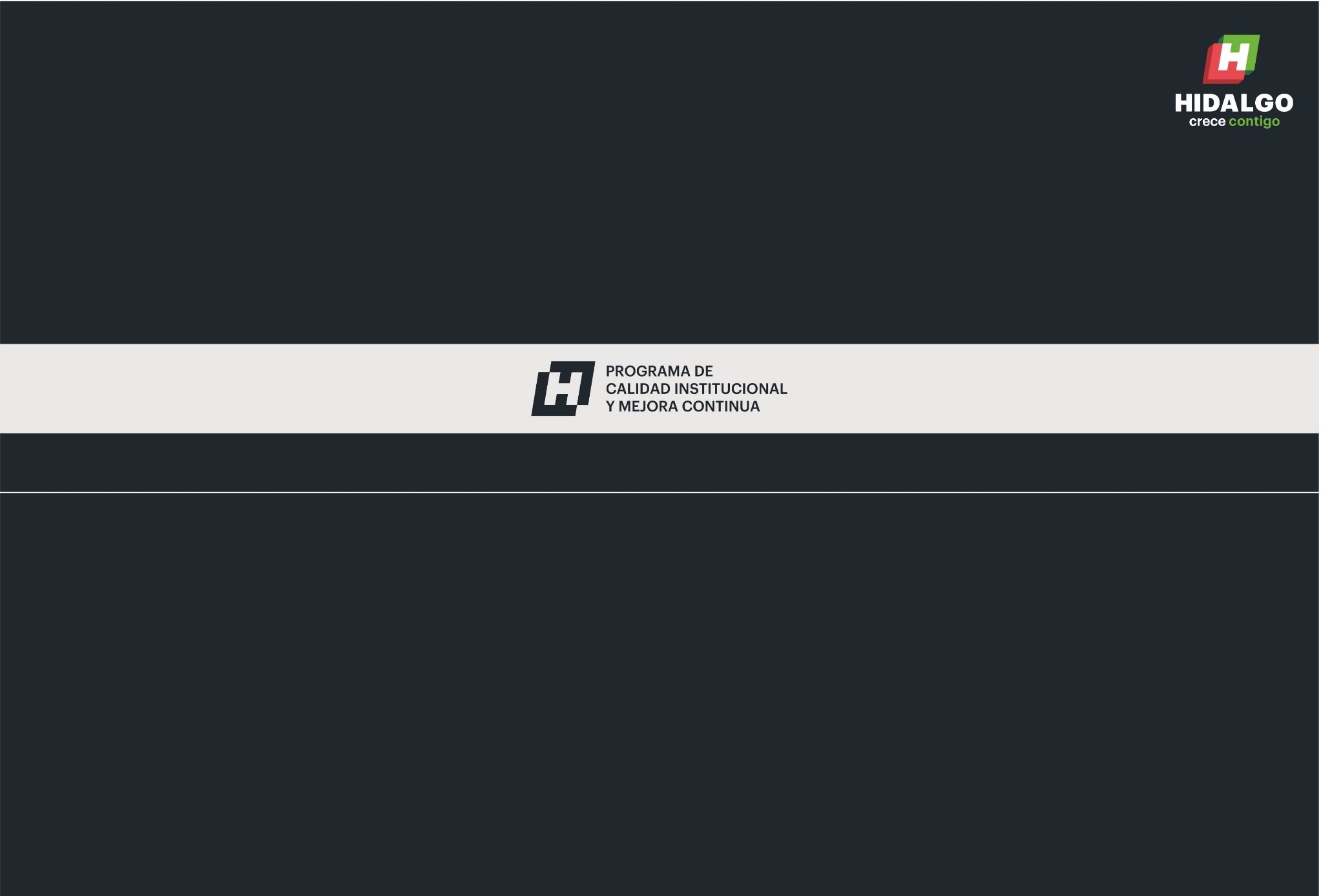 NOMBRE DEL
TRABAJADOR
foto
Puesto
Área de adscripción
¿QUÉ QUEREMOS PARA HIDALGO?
1.- Que cuente con un gobierno humano, honesto, cercano, eficiente y moderno.

2.- Que impulse sus capacidades internas propiciando la innovación, garantizando la igualdad de oportunidades para todas las personas.

3.- Que la sociedad goce plenamente de sus derechos humanos, garantizando el bienestar de los habitantes.

4.- Que se constituya como una verdadera sociedad del conocimiento, a partir de la educación que reciban las y los
hidalguenses y que ésta sea de calidad en cumplimiento con los estándares internacionales.

5.- Que garantice el bienestar de sus habitantes asegurando la paz y la seguridad integral de la sociedad, aprovechando y optimizando la infraestructura para el desarrollo sustentable.
INDICATIVA
Formato: 25 x 12 cm
TIPOGRAFÍA
DATOS
Graphik Bold
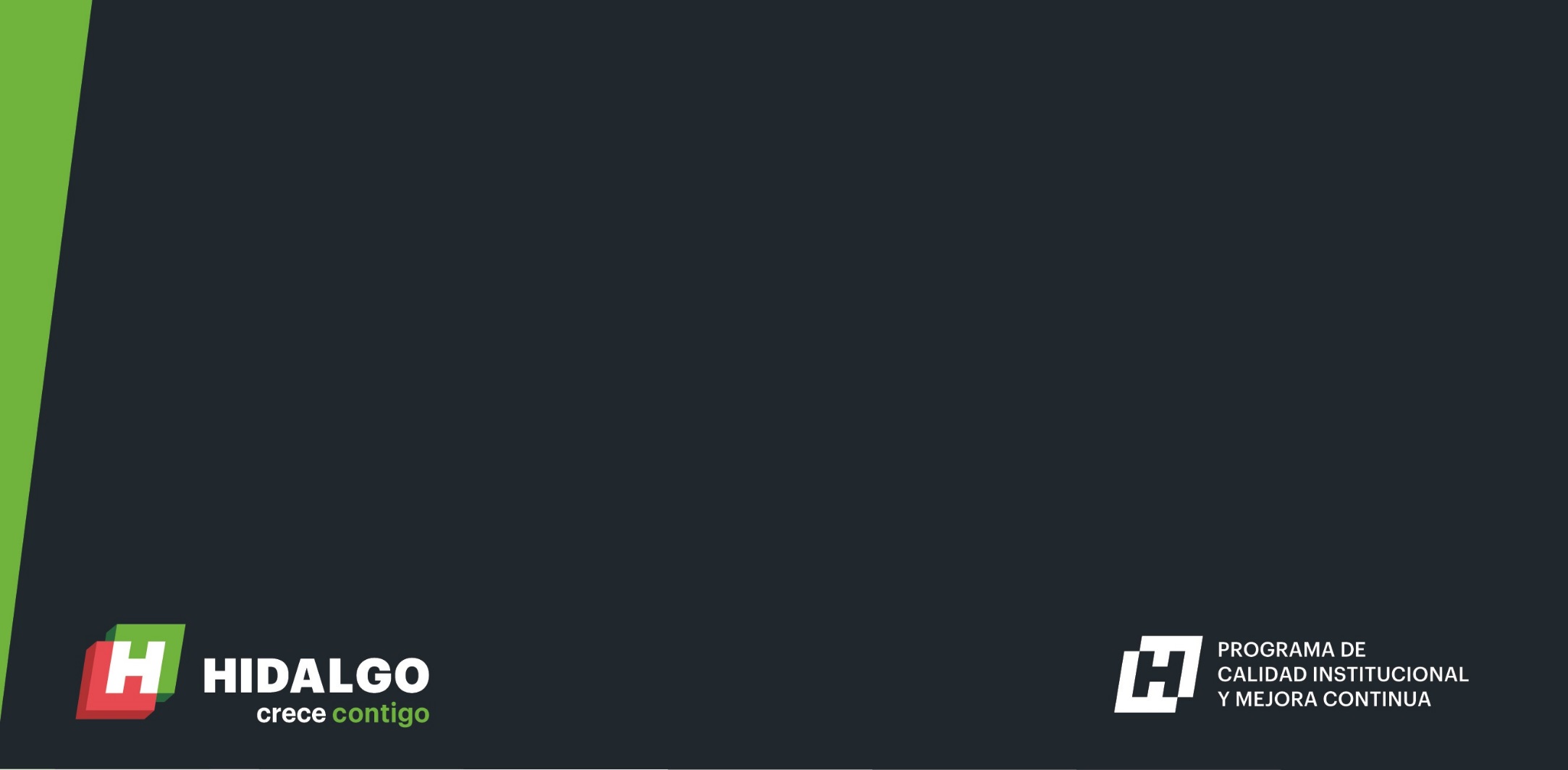 SEÑALIZACIÓN
DE ÁREA